Infrastructure II
NTP
NTP
"Does Anybody Really Know What Time It Is?"*
Time keeping is one of most fundamental aspects of computer infrastructure
Many protocols rely on accurate clocks
Correlating information from multiple systems impossible with out a shared clock
*Does Anybody Realy Care (CTA aka Chicago, 1969)
http://www.youtube.com/watch?v=8qssWO8NSq0
Time Sources
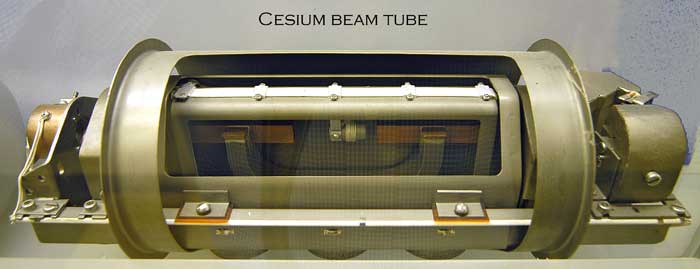 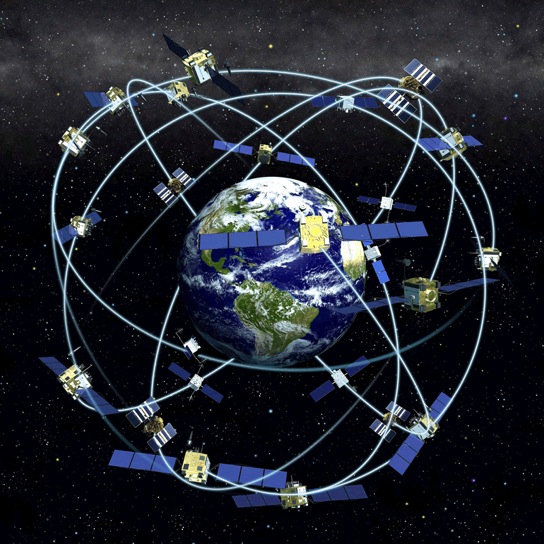 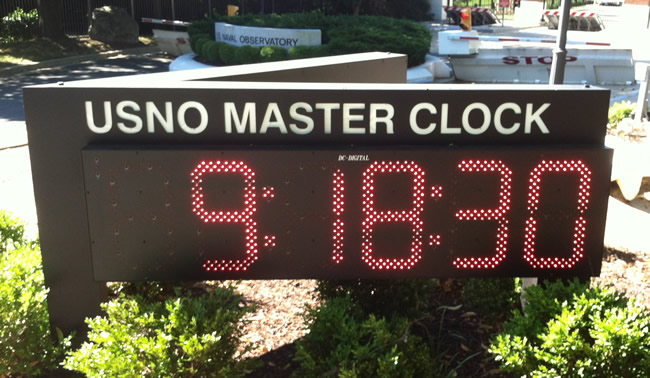 Side note: Difference between precision and accuracy
Accuracy
Closeness to the actual value
E.g. the clock is 1 hour off
Precision
How much it does not vary
E.g. the clock varies approximately a microsecond in a year
So which is better?
A clock might not vary by more than a picosecond, but be off by one hour
A clock might be “correct”, but vary by a millisecond second to second
Network Time Protocol (NTP)
Port 123/udp
Can maintain time to fractions of a second
Can use external time source
e.g. Atomic clock or GPS clock
Most computers and devices act as a client
Network Time Protocol (NTP)
All servers belong to a ‘Stratum’ 
Denotes how far from the time source they are referencing
Prevents Loops
Can only sync with servers in same stratum or higher
Stratum 0: time source
Stratum 1: server directly attached to time source
Stratum 2: connected to Stratum 1 server(s)
Etc…
Versions available for: 
UNIX family
Windows family
SNTP for 2000 and XP
Full NTP for Server 2003 and Vista
Security concerns
Only a few security problems have been identified in the reference implementation of the NTP codebase in its 25+ year history
The protocol has been undergoing revision and review over its entire history
As of January 2011, there are no security revisions in the NTP specification and no reports at CERT
The current codebase for the reference implementation has been undergoing security audits from several sources for several years now
There are no known high-risk vulnerabilities in the current released software
NTP: Security Considerations
Default configuration is usually client-only
Supports authentication if working in a paranoid environment
NTP Stratum
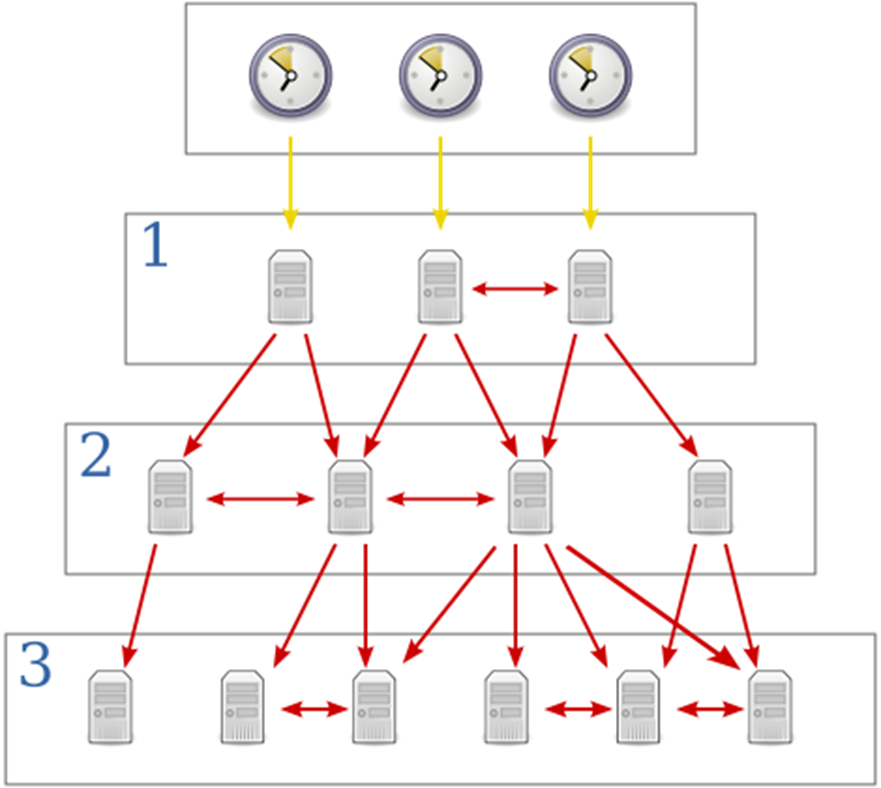 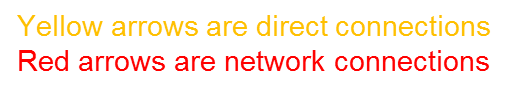 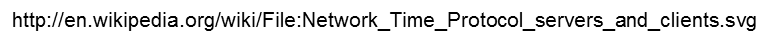 Clock strata
NTP uses a hierarchical, semi-layered system of levels of clock sources
Each level of this hierarchy is termed a stratum
Assigned a layer number starting with 0 (zero) at the top
The stratum level defines its distance from the reference clock and exists to prevent cyclical dependencies in the hierarchy
Note 1: the stratum level is not a guarantee of quality or reliability
It is common to find stratum 3 time sources that are higher quality than other stratum 2 time sources
Note 2:  This definition of stratum is also different from the notion of clock strata used in telecommunication systems
Clock strata
Stratum 0 
Devices such as 
Atomic clocks (cesium, rubidium) 
GPS clocks  
Radio clocks (e.g. WWV)
Stratum-0 devices are traditionally not attached to the network
Instead they are locally connected to computers 
e.g., via an RS-232 connection using a pulse per second signal
Corrects for the time-delay across the wire
Stratum 1 
These are computers attached to Stratum 0 devices. 
Normally they act as servers for timing requests from Stratum 2 servers via NTP
These computers are also referred to as time servers
They are typically attached to the network
Clock strata
Stratum 2 
Computers that send NTP requests to Stratum 1 servers
Normally a Stratum 2 computer will reference a number of Stratum 1 servers and use the NTP algorithm to gather the best data sample
Dropping any Stratum 1 servers that seem obviously wrong
Stratum 2 computers will peer with other Stratum 2 computers to provide more stable and robust time for all devices in the peer group
Stratum 2 computers normally act as servers for Stratum 3 NTP requests
Stratum 3 
These computers employ exactly the same algorithms for peering and data sampling as Stratum 2
Can themselves act as servers for stratum 4 computers, and so on…
Clock strata
NTP supports up to 256 strata
Only the first 16 are employed
Any device at Stratum 16 is considered to be unsynchronized
Some systems may reject a time update from a "too highly numbered" stratum

Note: Depends on what version of NTP protocol in use
SNTP - Simple Network Time Protocol
A less complex implementation of NTP
Uses the same protocol
Does not require the storage of state over extended periods of time 
Used in some embedded devices and in applications where high accuracy timing is not required 
See RFC 1361, RFC 1769, RFC 2030, RFC 4330 and RFC 5905
NTP timestamps
64-bit timestamps used by NTP consist of 
32-bit part for seconds
32-bit part for fractional second
Gives NTP:
Time scale that rolls over every 232 seconds
~136 years
Theoretical resolution of 2−32 seconds
~233 picoseconds
1 psec  is 1 trillionth of a second
NTP uses an epoch of January 1, 1900
First rollover occurs in 2036
Before the  UNIX year 2038 problem
NTP timestamps
Implementations should disambiguate NTP time using a knowledge of the approximate time from other sources
NTP only works with the differences between timestamps and never their absolute values
Wraparound is invisible as long as the timestamps are within 68 years of each other
This means that the rollover will be invisible for most running systems, since they will have the correct time to within a very small tolerance 
However, systems that are starting up need to know the date within no more than 68 years
Given the large allowed error, it is not expected that this is too onerous a requirement
One suggested method is to set the clock to no earlier than the system build date
Many systems use a battery powered hardware clock to avoid this problem
NTP timestamps
Even so, future versions of NTP may extend the time representation to 128 bits: 
64 bits for the second
64 bits for the fractional-second 
The current NTP4 format has support for Era Number and Era Offset, that when used properly should aid fixing date rollover issues 
According to Mills (quote): 
The 64 bit value for the fraction is enough to resolve the amount of time it takes a photon to pass an electron at the speed of light. 
The 64 bit second value is enough to provide unambiguous time representation until the universe goes dim.
Clock synchronization algorithm
To synchronize its clock with a remote server NTP clients must compute the round-trip delay time and the offset 
Round-trip delay
d = (t3-t0) – (t2-t1) 
Offset
o = ((t1-t0) + (t2-t3)) /2
Where:
t0 when the request packet was sent
t1 when the request packet was received
t2 when the response packet was sent
t3 when the response packet was received
(t3-t0) time on the client side between the sending of the request packet and the receiving of the response packet
(t2-t1) time the server waited before sending the answer
Clock synchronization algorithm
NTP synchronization is correct when: 
both the incoming and outgoing routes between the client and the server have symmetrical nominal delay
If the routes do not have a common nominal delay
Synchronization has a systematic bias of half the difference between the forward and backward travel times
Stratum 0 clocks are usually directly connected to the network
True
False
1
30 sec countdown
Why do NTP and Syslog need to work together:
Both share the same base protocol
All systems need a common time base for log timestamps
TCP requires synchronized packet transfers
It keeps the NSA synchronized
9
30 sec countdown